Период обучения в 7 классе -время определения в выборе профиля  обучения…
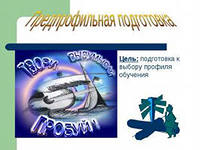 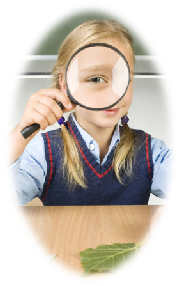 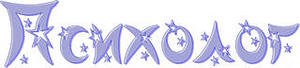 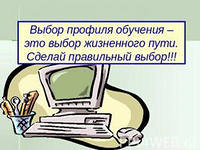 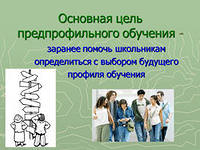 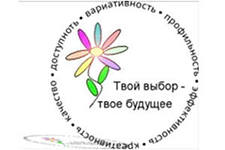 Физико-математическое отделение
Физико-математический профиль
Социально-экономический профиль
Информационно-технологический профиль
Физико-математический профиль
Предметы учебного плана, реализующие предпрофиль:
    Математика (углубленный курс)                7    Практикум решения задач по физике        2 
    Основы программирования                          1
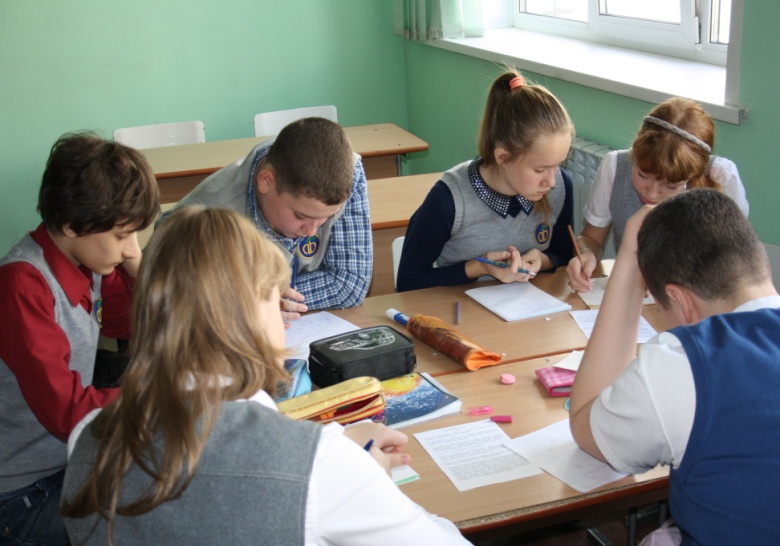 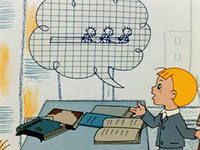 Социально-экономический профиль
Предметы учебного плана, реализующие предпрофиль:
    Математика (углубленный курс)                7 Экономика                                                      2 
    Право                                                              1
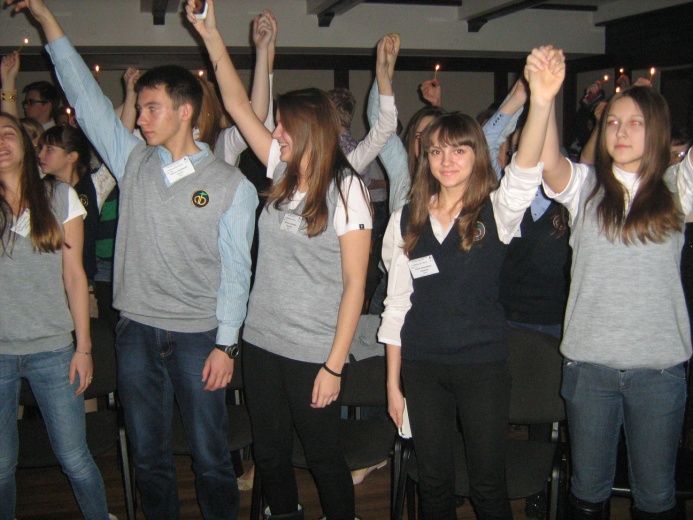 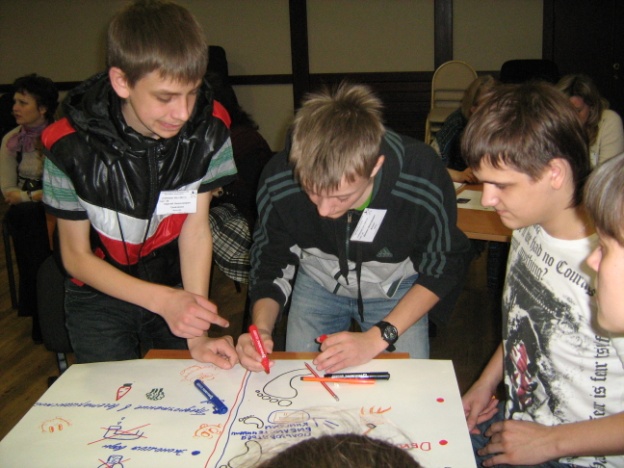 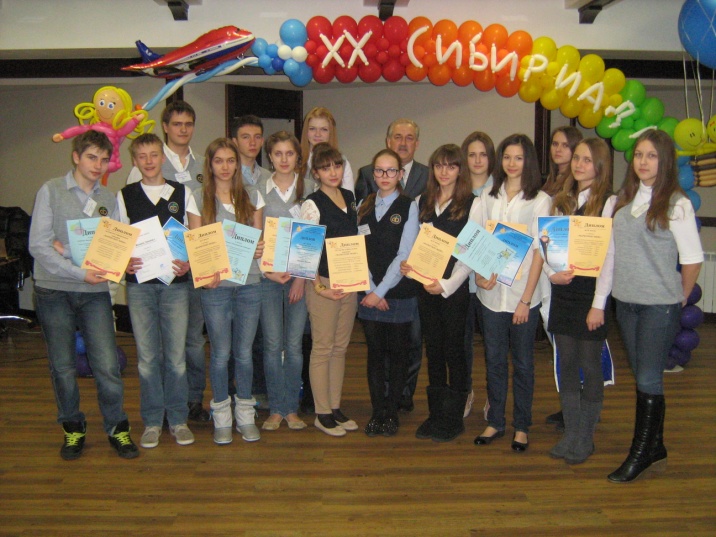 Информационно-технологический профиль
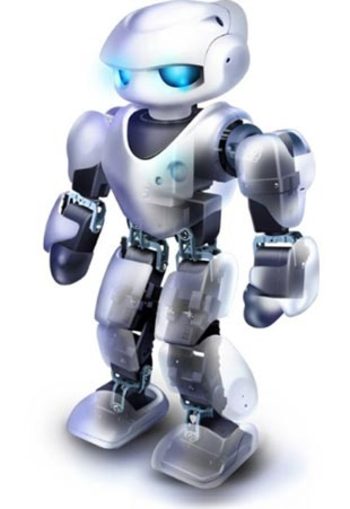 Предметы учебного плана, реализующие предпрофиль:

    Математика (углубленный курс)             7        Основы программирования                       2
    Робототехника                                             1
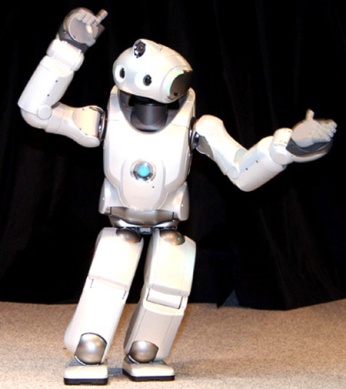 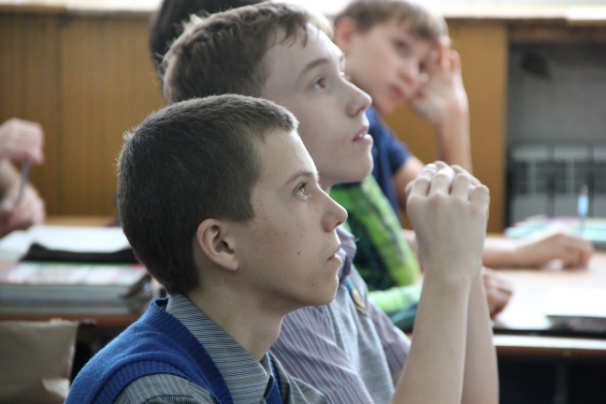 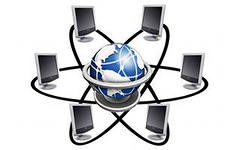 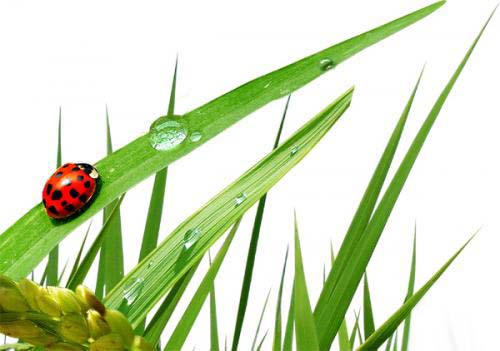 Естественнонаучное отделениеХимико-биологический профиль
Предметы учебного плана, реализующие предпрофиль:
    Избранные вопросы математики                 1 Химический практикум                                 2 Биология животных                                        2
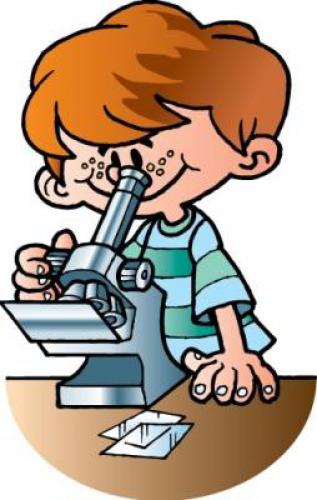 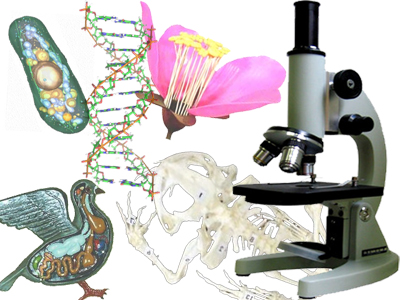 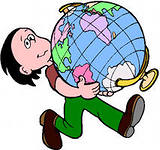 Гуманитарное отделение
Лингвистический профиль


Социально-гуманитарный профиль
ГУМАНИТАРНОЕ ОТДЕЛЕНИЕЛингвистический профиль
Предметы учебного плана, реализующие предпрофиль:
    Иностранный язык через культуру           2 
    Иностранный язык (второй):
    немецкий язык или  французский язык   2
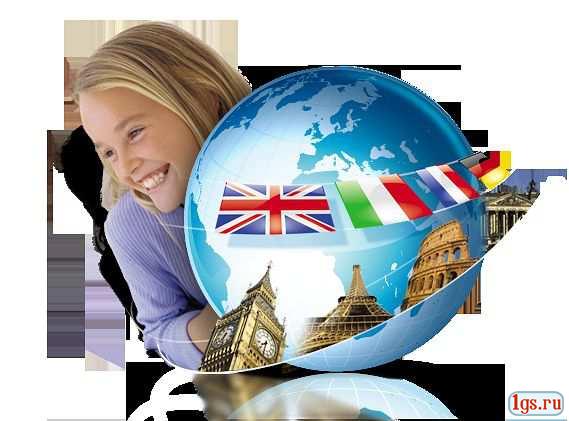 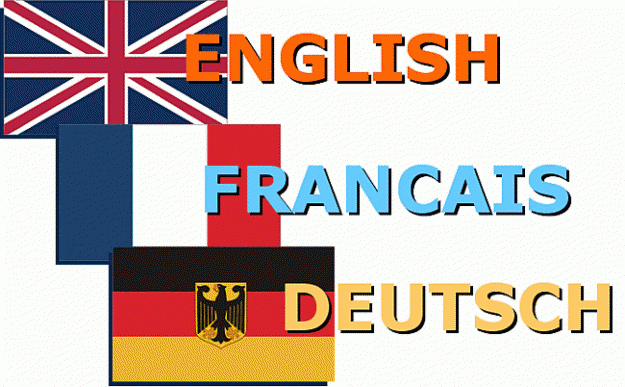 ГУМАНИТАРНОЕ ОТДЕЛЕНИЕСоциально-гуманитарный профиль
Предметы учебного плана, реализующие предпрофиль:
История языка                           1 
Риторика                                     1 
Право                                           1
 История Алтайского края        1
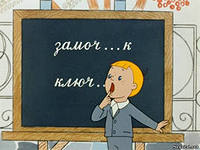 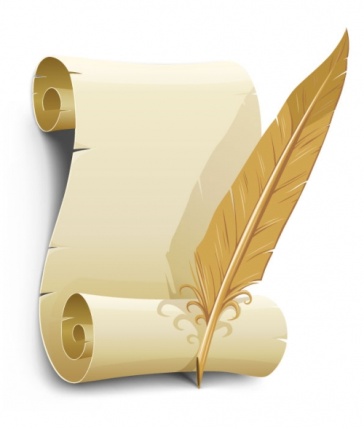 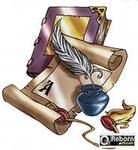 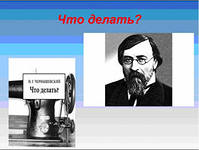 Сделай правильный выбор!
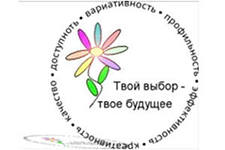